Essential Question:
What impact did immigration and urbanization have on American life during the Gilded Age (1870-1900)?


CPUSH Agenda for Unit 7.4: 
Clicker Questions
“Immigration and Urbanization” notes
Today’s HW: 14.2 
Unit 7 Test: Friday, November 16
Performance Final: Tuesday, November 27
What was immigration like during the Gilded Age?
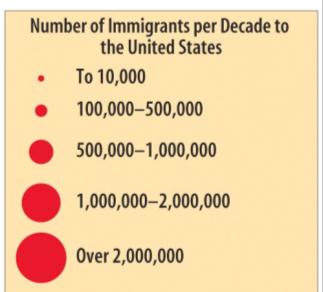 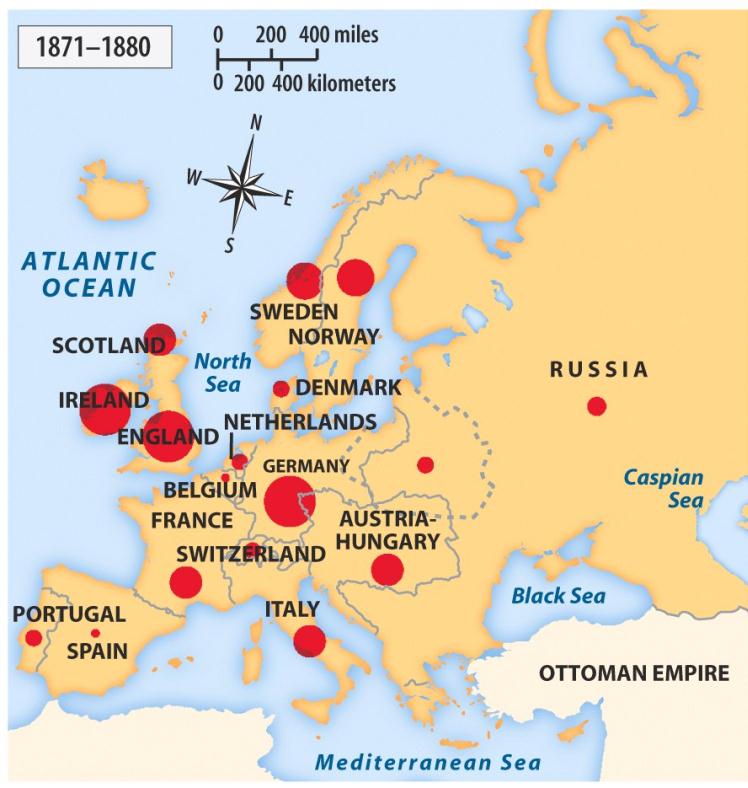 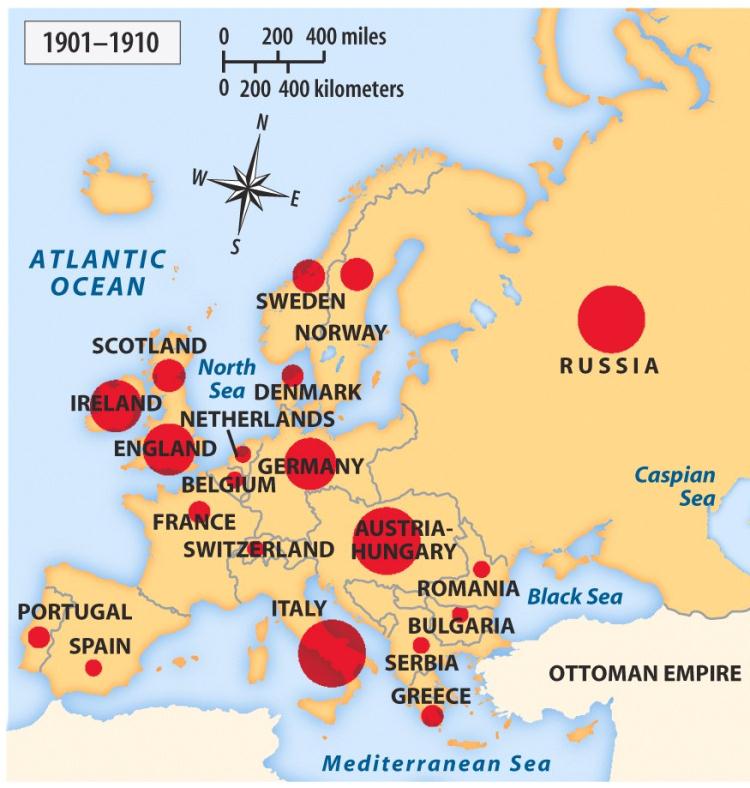 From 1880 to 1921, a record 23 million immigrants arrived in the U.S. looking for jobs and opportunities
The USA did not have quotas (limits) on how many immigrants from a particular country could enter the country
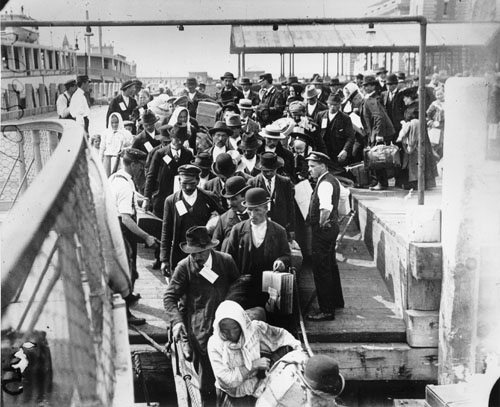 [Speaker Notes: From 1880 to 1921, a record setting 23 million immigrants arrived in the USA. At the time,.
From the colonial era to 1880, most immigrants to America came from England, Ireland, or Germany in Northern Europe. Between 1880 and 1921, approximately 70% of all immigrants entering the USA came from southern and eastern Europe (Italy, Austria-Hungary, Russia, Poland).  
These “new immigrants” were typically young, male, and either Catholic or Jewish. Most spoke little or no English. The majority were unskilled agricultural laborers with little money or education.]
Between 1880 and 1921, 70% of all immigrants to the USA came from southern and eastern Europe (Italy, Poland, Austria-Hungary, Russia)
From the colonial era to 1880, most immigrants came from England, Ireland, or Germany in Northern Europe
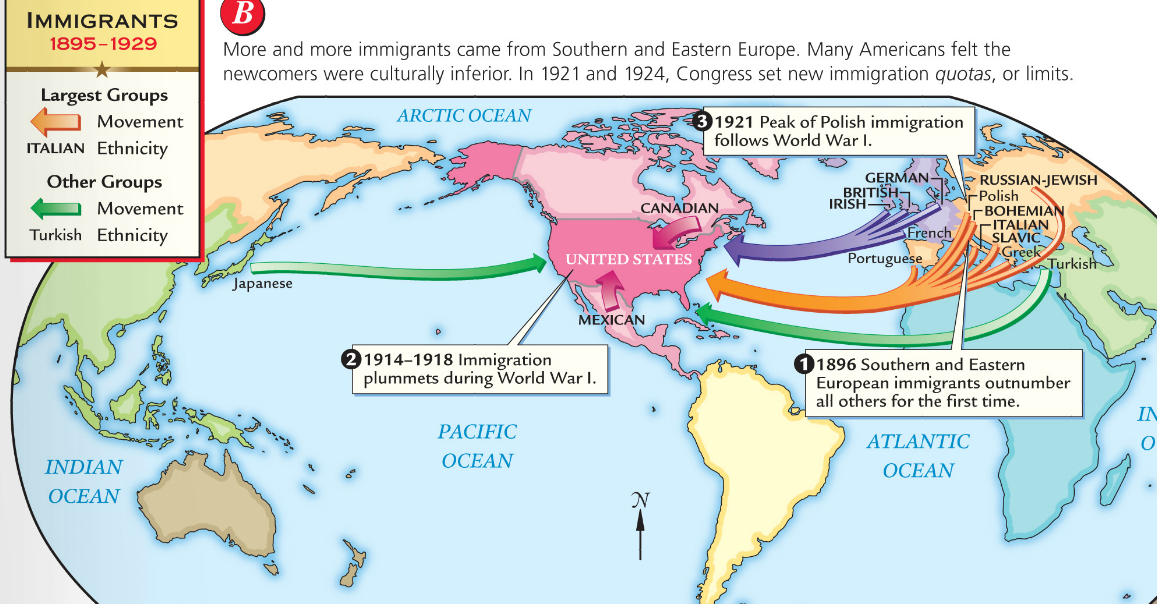 The “new immigrants” were typically young, male, either Catholic or Jewish, and spoke little or no English
The majority were unskilled agricultural laborers with little money or education
75% of all immigrants entered the USA through the immigration center at Ellis Island, in New York
Immigrants had to pass a health examination and anyone with a serious health problem or disease was not let in
Inspectors questioned immigrants to made sure that they were not criminals, could work, and had some money ($25)
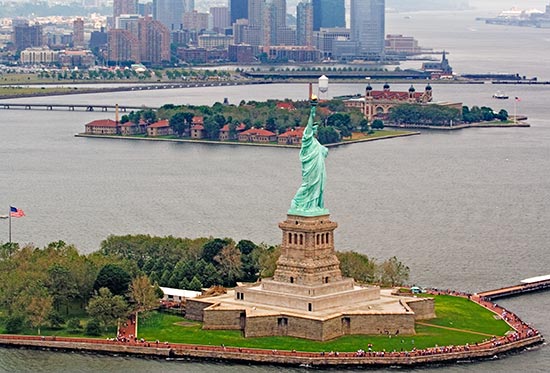 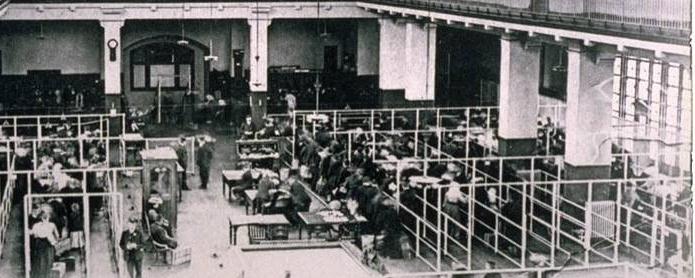 [Speaker Notes: The processing of immigrants on Ellis Island was an ordeal that might take five hours or more. First, they. 
Those who passed the medical exam then reported to a government inspector. The]
Many Americans expressed nativism and viewed immigrants with a sense of fear, suspicion, and hostility
Nativists had deep-seated prejudices about immigrants based on ethnicity, religion, political and social beliefs
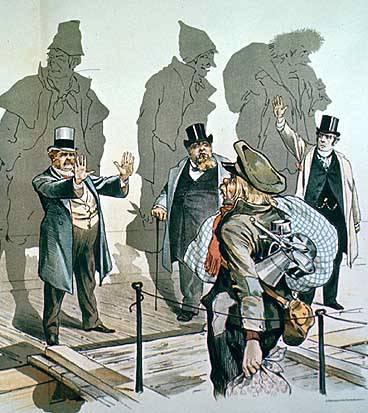 Many Americans accused immigrants of taking jobs away from “real” Americans and called for quotas that would limit the number of immigrants
What were cities like in the Gilded Age?
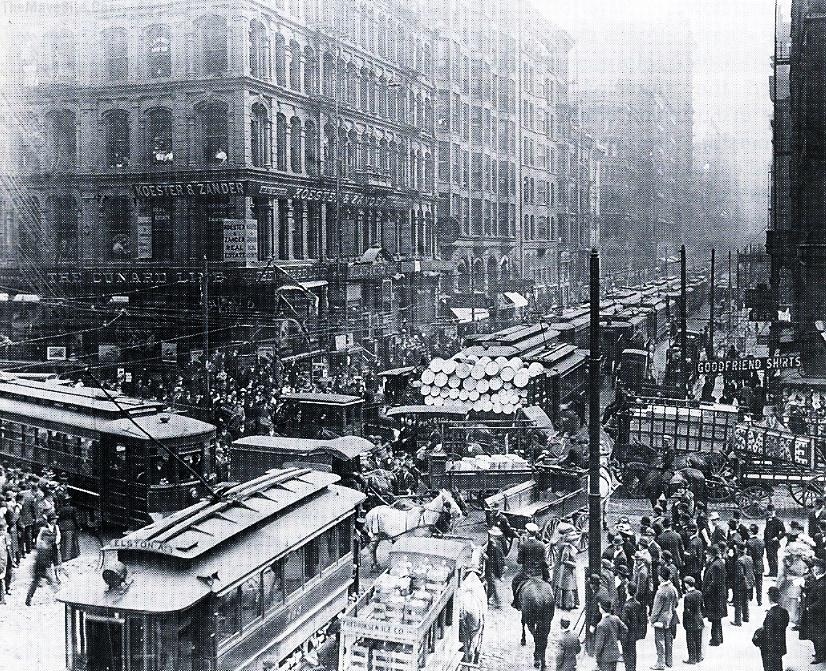 The Gilded Age experienced massive urbanization
In 1850, only 15% of Americans lived in cities…
City growth was due to rural Americans moving to cities and immigrants entering the USA
…By 1900, 40% of Americans lived in cities
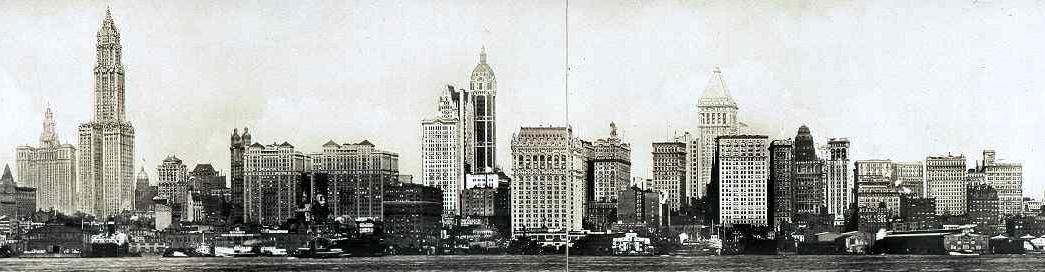 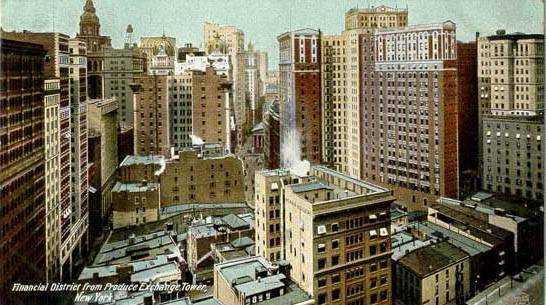 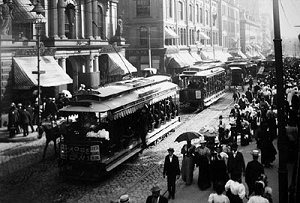 Engineering innovations, such as expansive bridges and skyscrapers, led to modern American cities
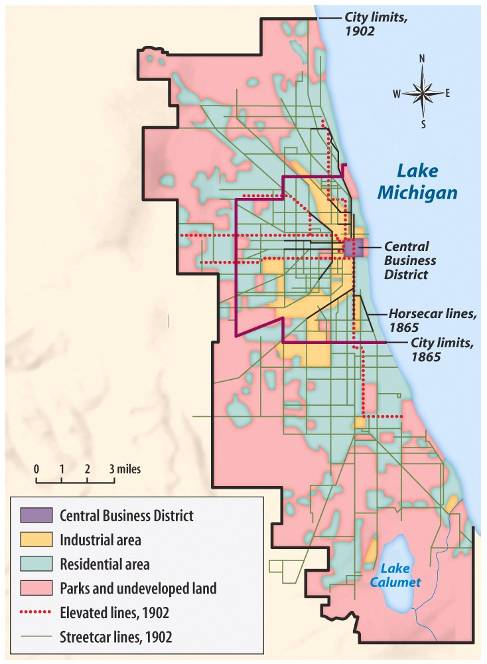 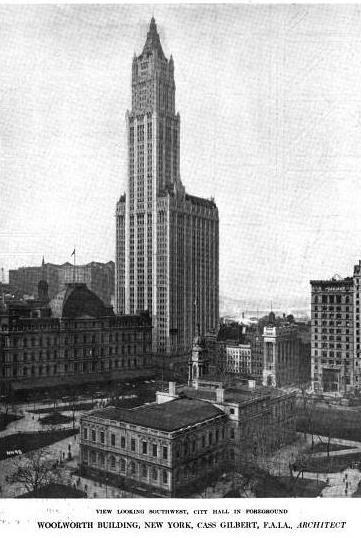 Cities expanded outward from industrial centers in the central business districts to a ring of outer suburbs
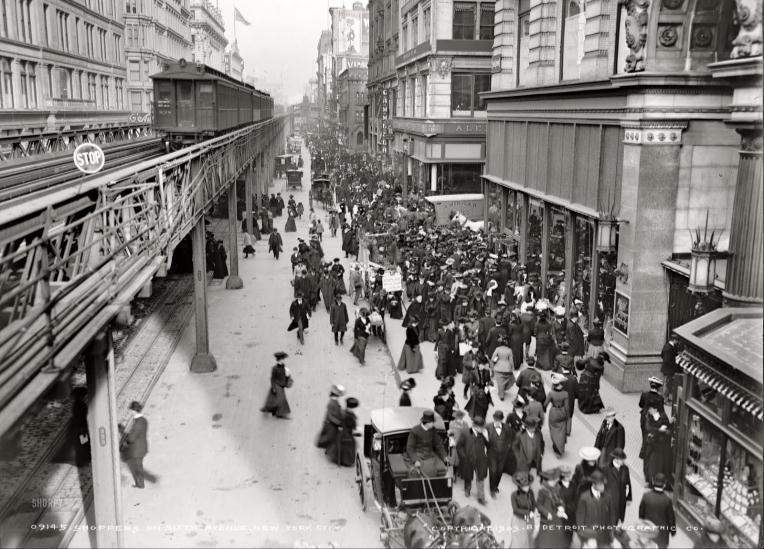 As cities grew larger and beyond walking distance, trolley lines, elevated rail lines, and subways were created
Most American cities were not prepared for such rapid population growth
Many urban poor developed lung disease or tuberculosis; About 60% of immigrant babies died before their first birthday
Most urban immigrants lived in tenements: low rent apartments built the poorest parts of town called slums
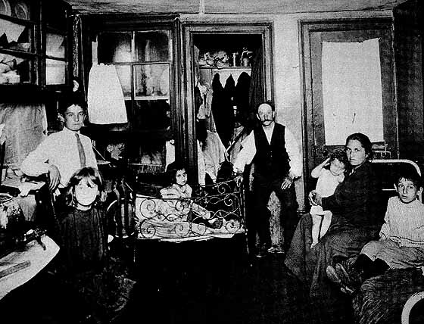 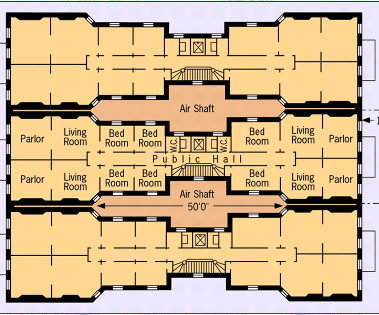 [Speaker Notes: Half of Manhattan’s fires were in tenement buildings.]
About 2/3 of immigrants settled in cities, such as New York, Chicago, Boston, or Philadelphia and  lived in ethnic neighborhoods called enclaves
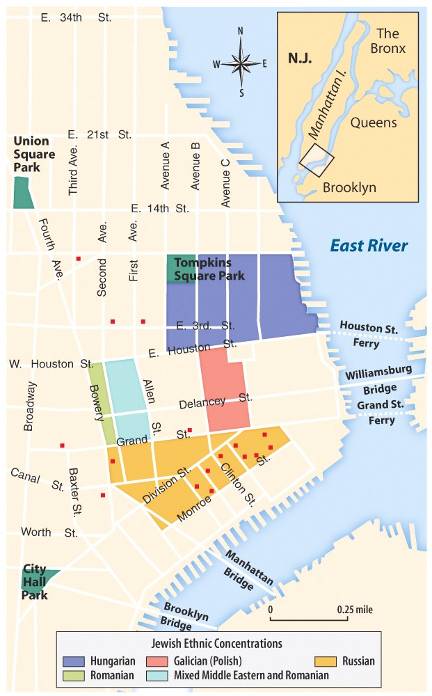 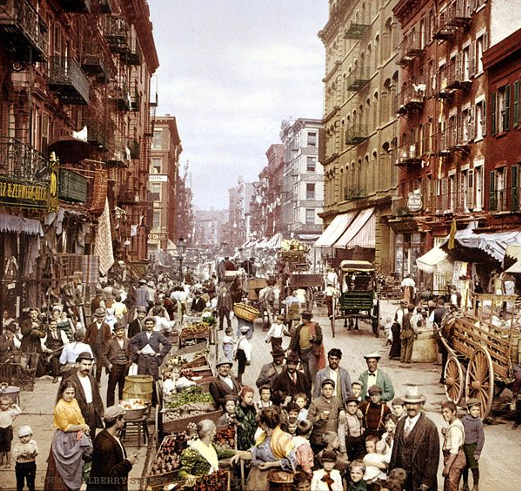 Enclaves provided new immigrants with a sense of community and security, as the immigrants were surrounded by the familiar customs, food and language of their homeland
What were working conditions like in the Gilded Age?
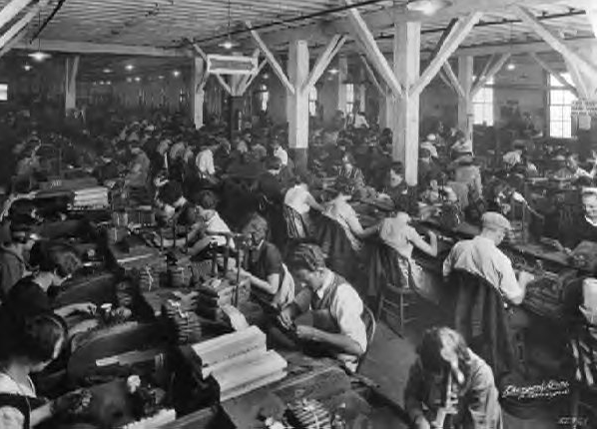 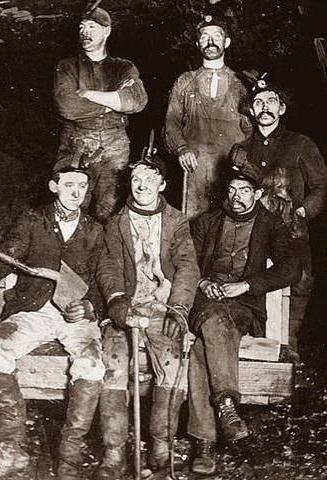 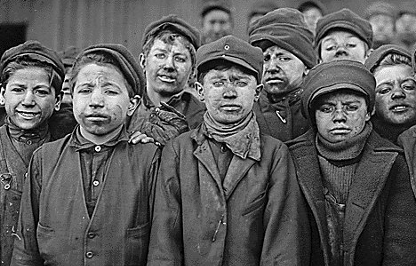 The majority of immigrants worked in industrial jobs
Industries were rapidly growing and in need of cheap workers
Most immigrants were unskilled and were willing to accept almost any kind of job, no matter how un-attractive or low paying
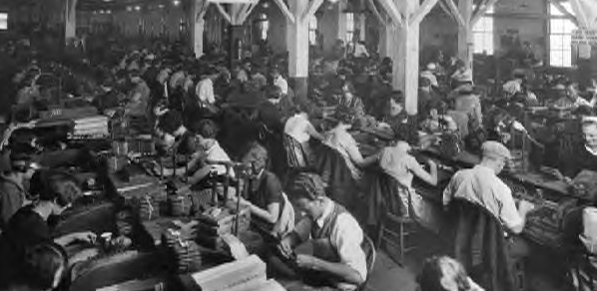 What problems did workers face in the Gilded Age?
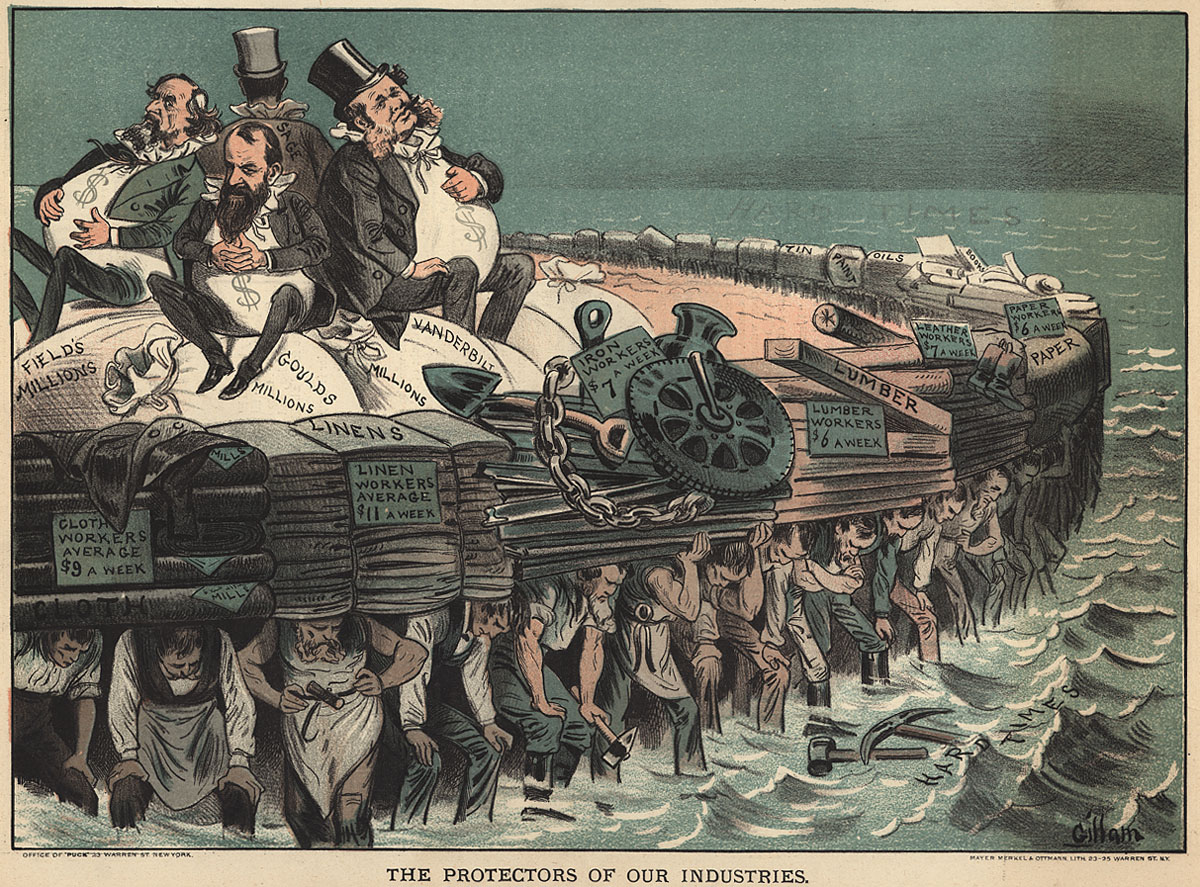 3 images
In response to the low wages, long hours, and dangerous working conditions, many workers joined labor unions to collectively bargain for improvements
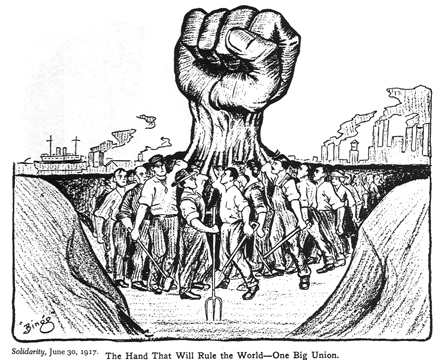 Among the first labor unions in America was the Knights of Labor
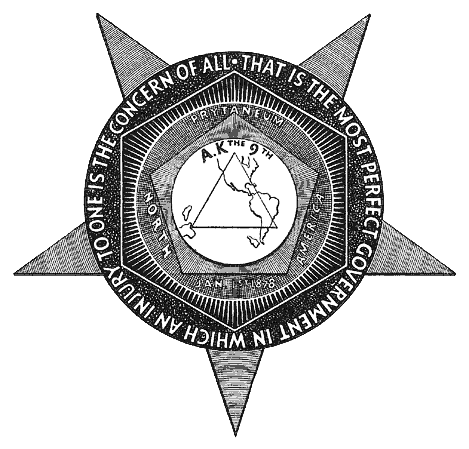 The Knights of Labor was open to all workers regardless of race, gender, or skill
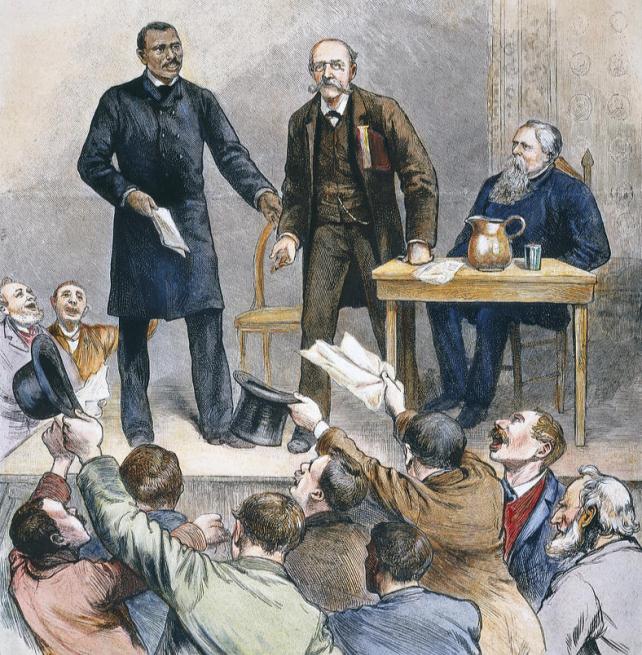 The most successful union was the American Federation of Labor (AFL) led by Samuel Gompers
The AFL only included     skilled workers, but it used collective bargaining to gain better pay, shorter hours, and better working conditions for its union members
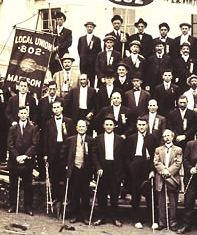 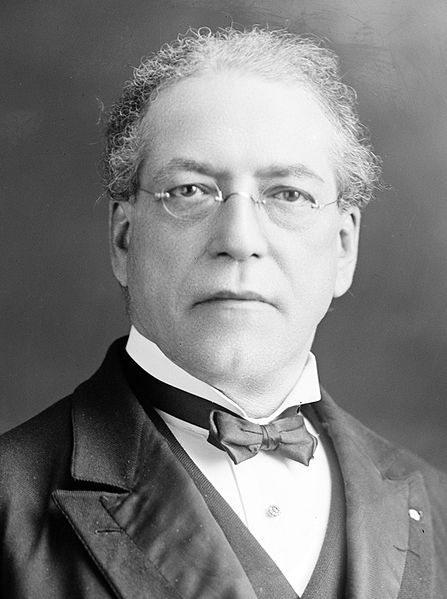 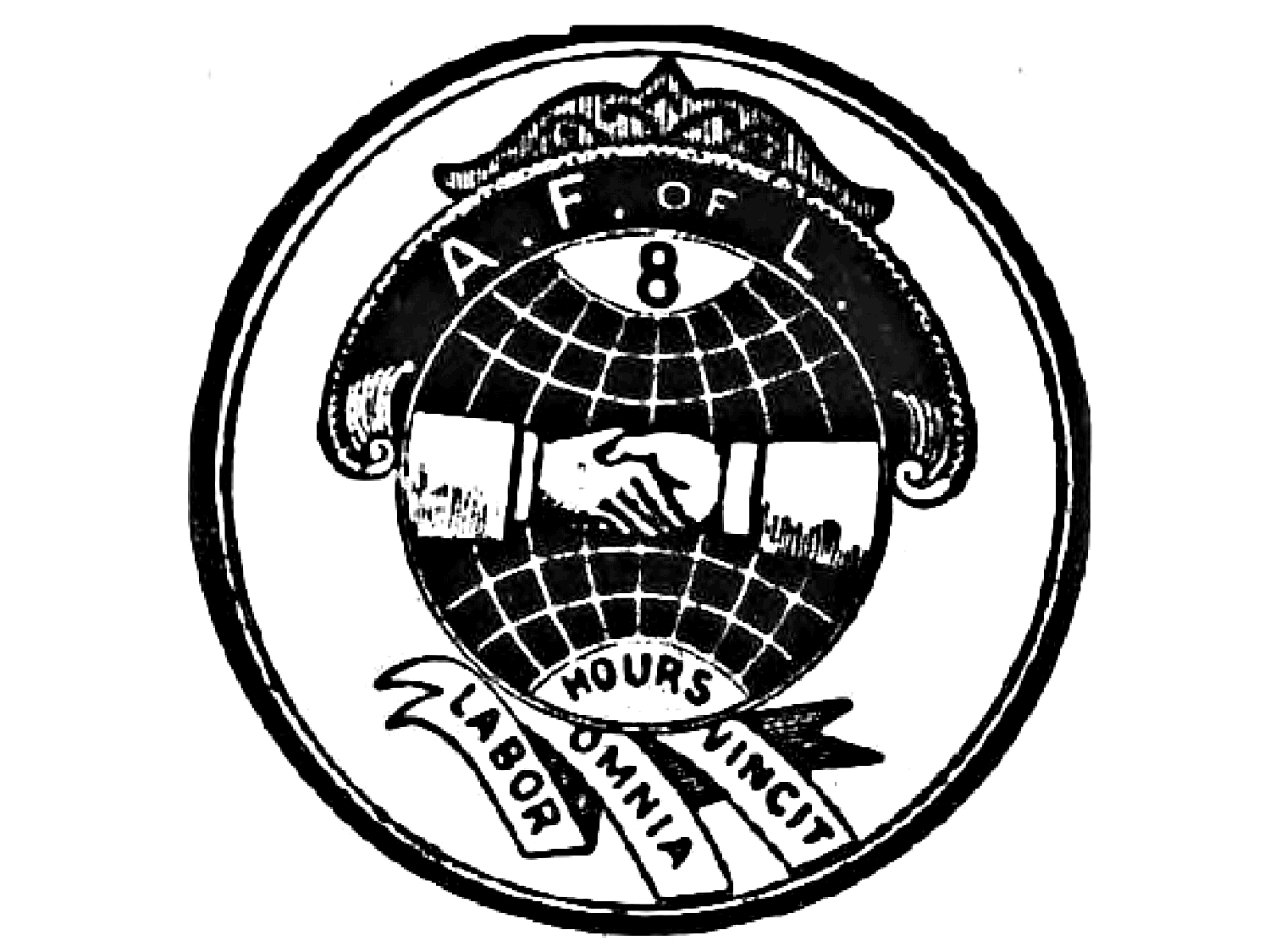 Most workers were unskilled and ineligible to join the AFL
By the end of the Gilded Age, only 4% of all American workers were unionized
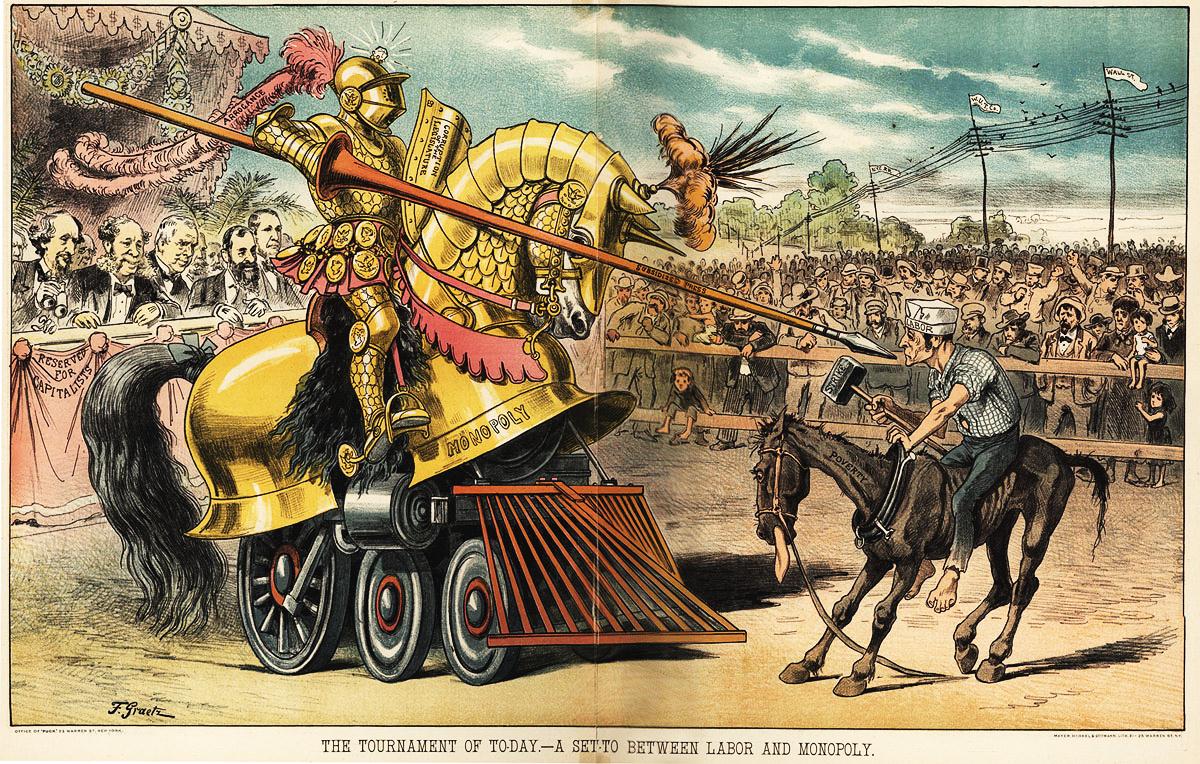 One of the tactics used by unions was to strike:   Strikes were designed to stop production in order to force management to accept union demands
Business leaders resisted strikes by hiring replacement workers or private police to break up strikes
During some strikes, violence broke out
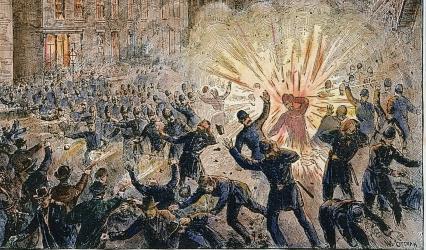 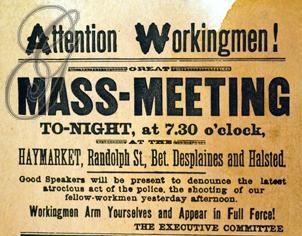 During the Chicago Haymarket Strike (1886), unionists demanded an 8-hr day; When violence broke out, public opinion turned against unions, viewing them as violent and “un-American”
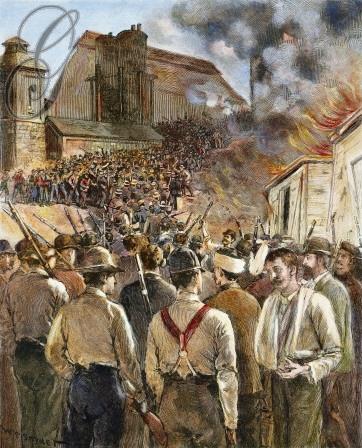 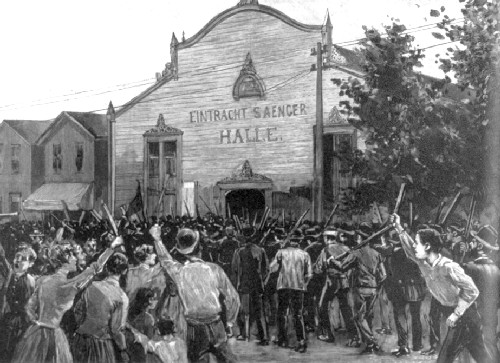 Violence erupted in the Homestead Strike (1892) at Carnegie’s steel plant; Federal troops were called to re-open the factory with replacement workers
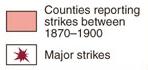 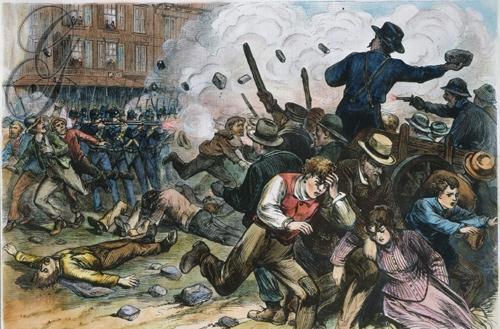 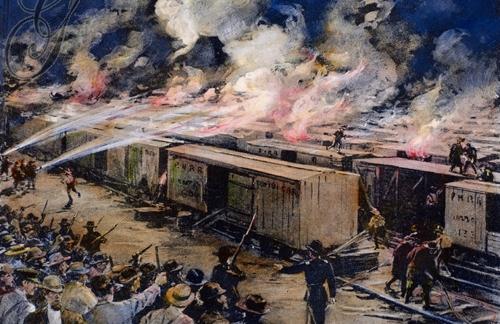 …President Cleveland sent the army to end the strike; Strikers in 27 states resisted & dozens died
Railroad workers led a national strike when the Pullman Palace Company cut wages by 50%...
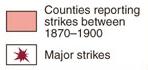 Essential Question:
What impact did immigration and urbanization have on American life during the Gilded Age (1870-1900)?


CPUSH Agenda for Unit 7.5: 
Clicker Questions
“Immigration and Urbanization” notes
Today’s HW: 14.3 
Unit 7 Test: Friday, November 16
Performance Final: Tuesday, November 27
What problems did government face in the Gilded Age?
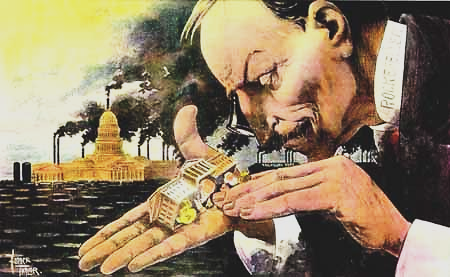 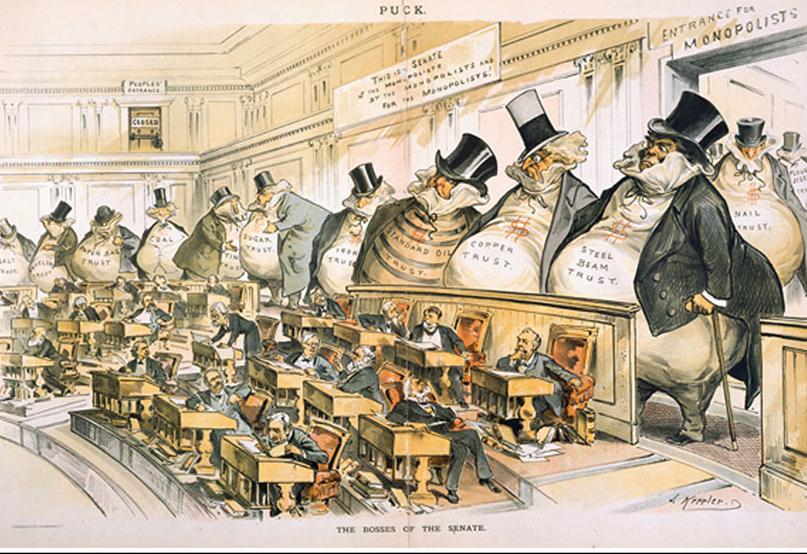 The Gilded Age was an era of political corruption in national, state, and urban governments
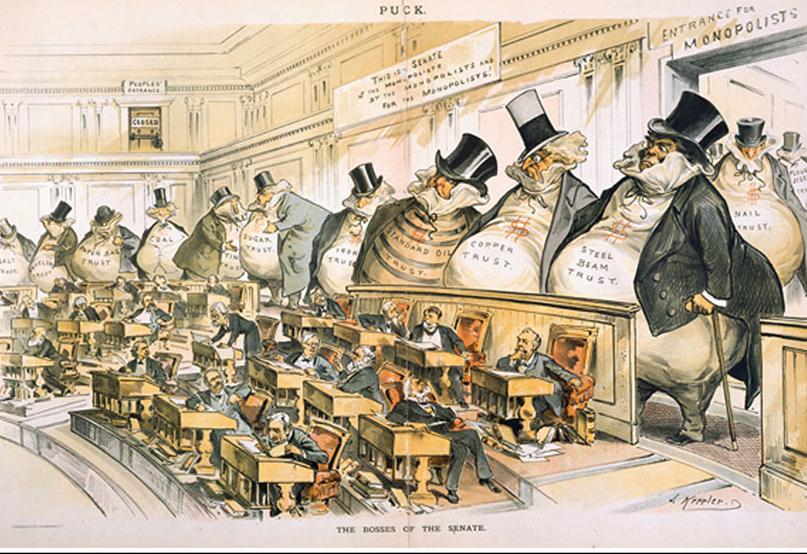 Many city governments were run by political machines
Political machines were parties led by a powerful boss who controlled a network of politicians
Machines politicians rallied citizens, especially immigrants, to vote for them by offering services
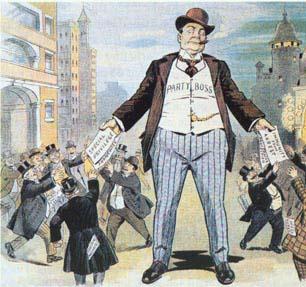 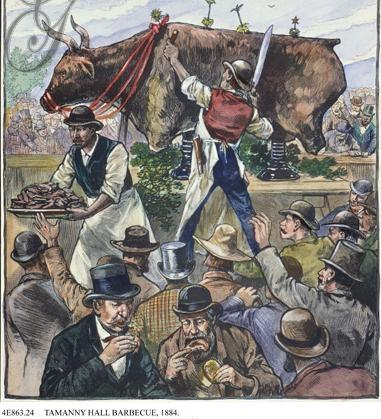 Many city governments were run by political machines
Because machine politicians controlled access to city jobs, business licenses, and building projects, they tended to be corrupt
Many politicians used fraud to win elections, used their influence for personal gain (graft), or took bribes
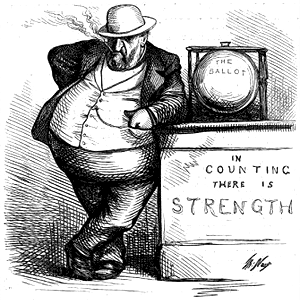 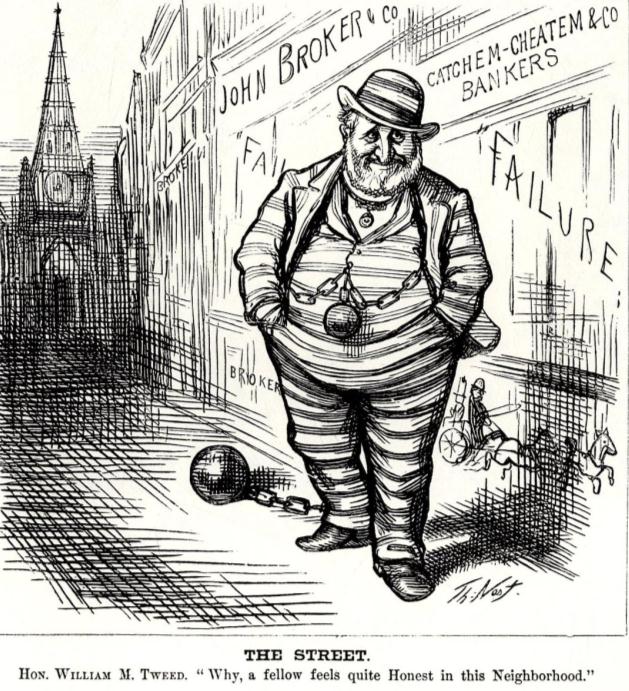 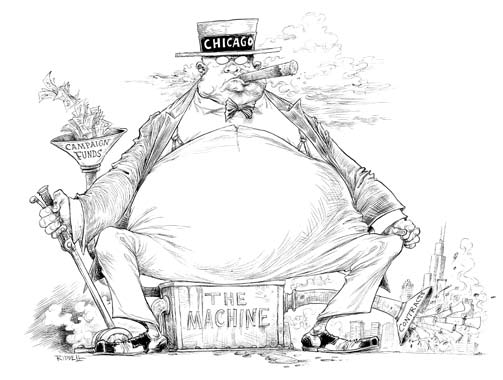 The most notorious urban politician was Boss Tweed of New York’s Tammany Hall political machine
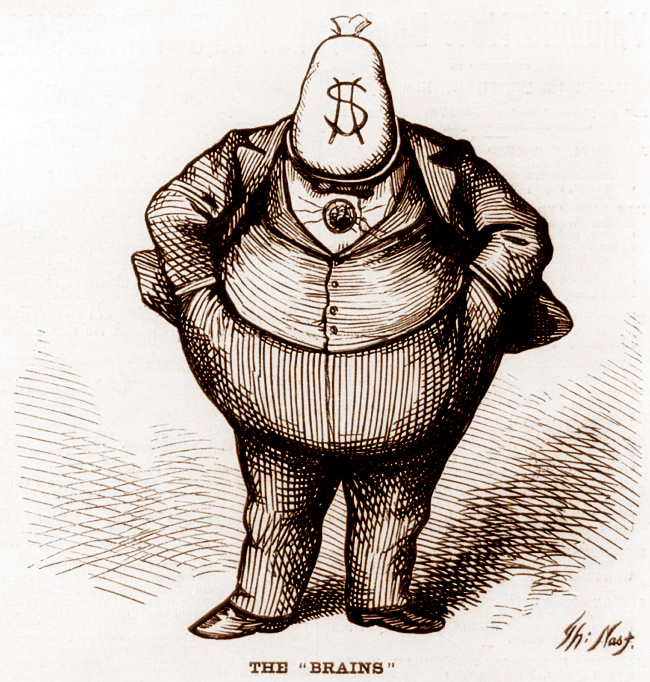 The “Tweed Ring” defrauded New York City of millions of dollars until it was exposed by reporter Thomas Nast
[Speaker Notes: “Tweed Courthouse”—NY County Courthouse was supposed to cost $250,000 but cost $13 million]
Many government positions,such as tax collectors  or post office officials, were appointed as rewards  for loyalty to a political party (called patronage)
Congress passed the Pendleton Act in 1883 that created merit-based exams for most civil service jobs in the federal government
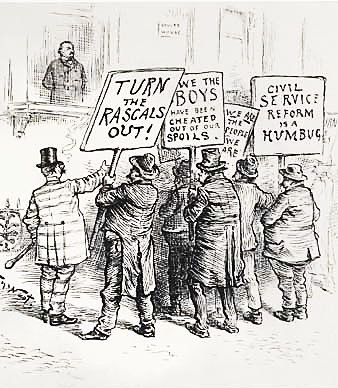 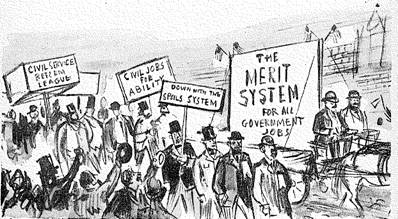 In the Gilded Age, presidents were seen as less powerful than monopolists like Carnegie, JP Morgan, and Rockefeller
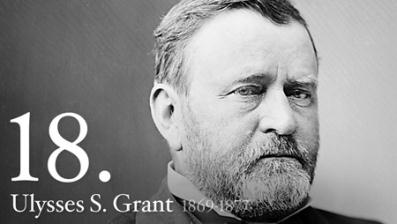 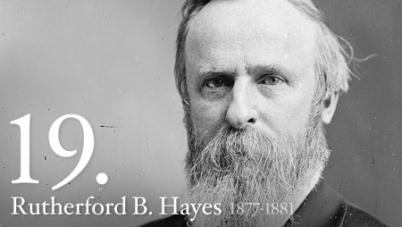 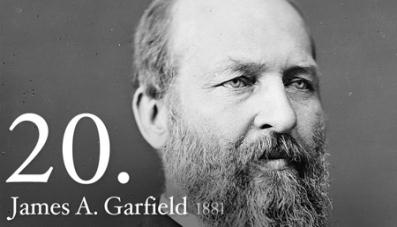 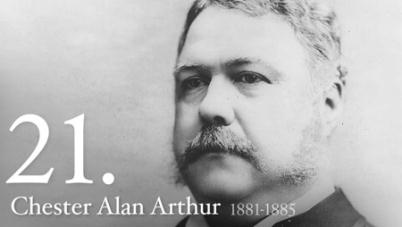 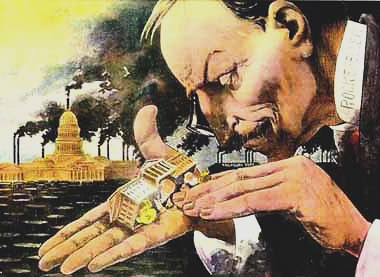 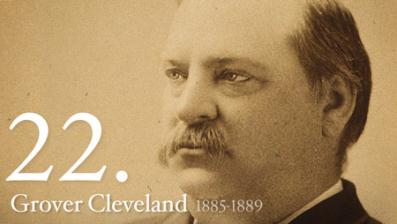 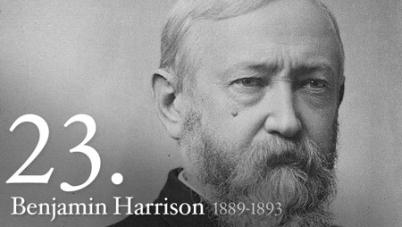 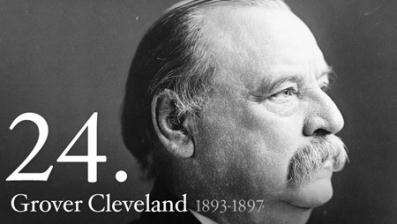 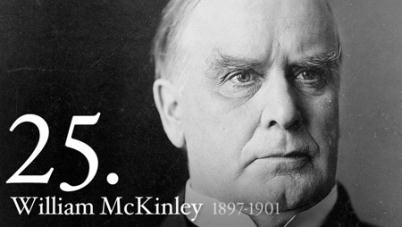 Grant was the most important president of the era, but his administration was plagued by scandals
The worst scandal was Crédit Mobilier which involved bribes by railroad companies to gain lands grants
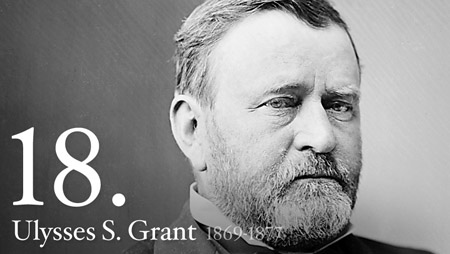 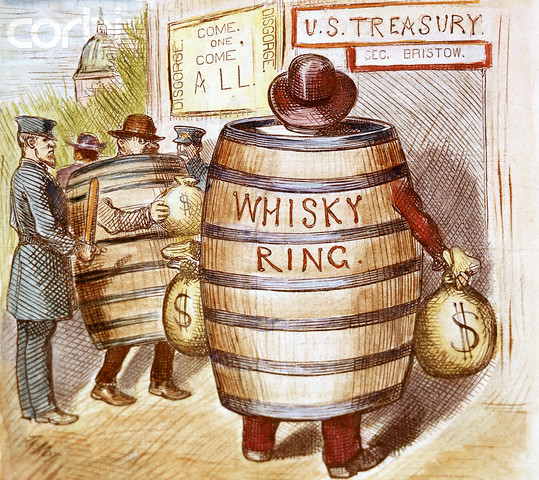 Whiskey Ring involved companies bribing government officials to avoid paying taxes
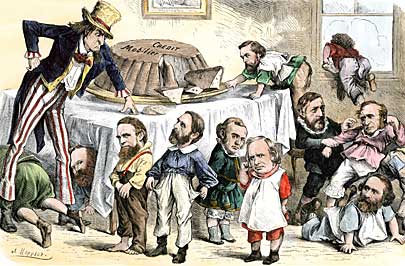 What was leisure time in the Gilded Age?
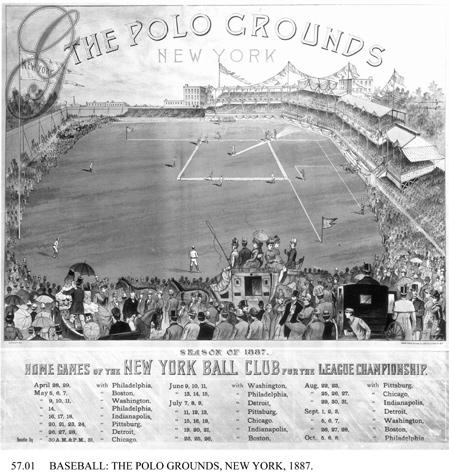 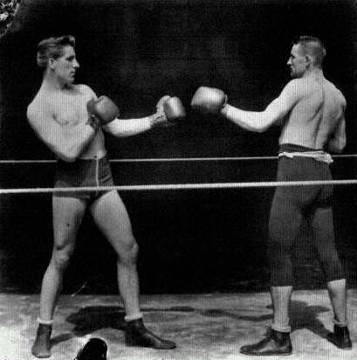 While working and living conditions were difficult for poor immigrants, middle-class Americans actually saw their work time decrease
Many middle-class Americans fought off city congestion andtheir jobs by enjoying amusement parks, bicycling, vaudeville theater (variety shows), and sports such as baseball and boxing
Conclusions: During the Gilded Age, the United States was a land of opportunity
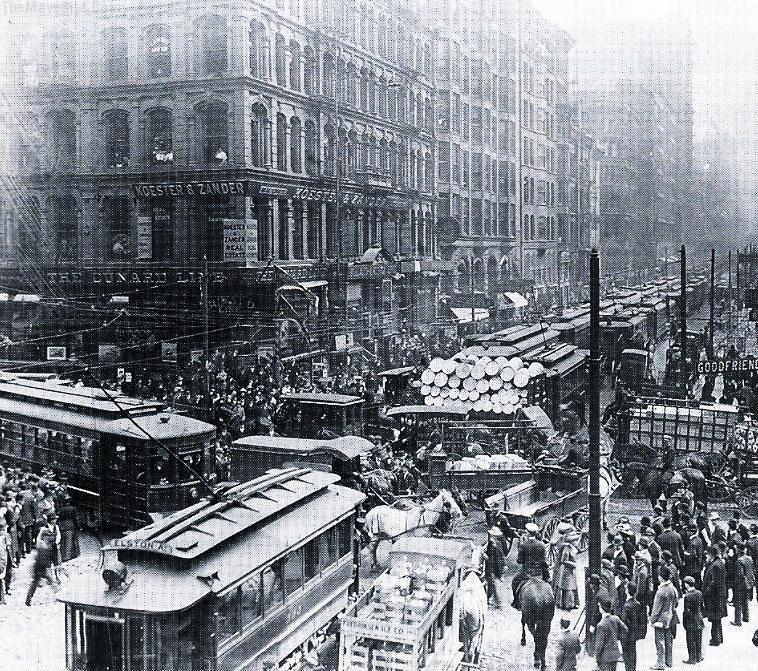 Millions of “new immigrants” swarmed to the U.S. from Eastern and Southern Europe, swelling American cities
The industrial revolution created jobs in Eastern factories
Urbanization stimulated industry and modernized cities, but led to terrible conditions for poor workers and immigrants
Identify the top 5 changes of the Gilded AgeRank order and be ready to explain your list
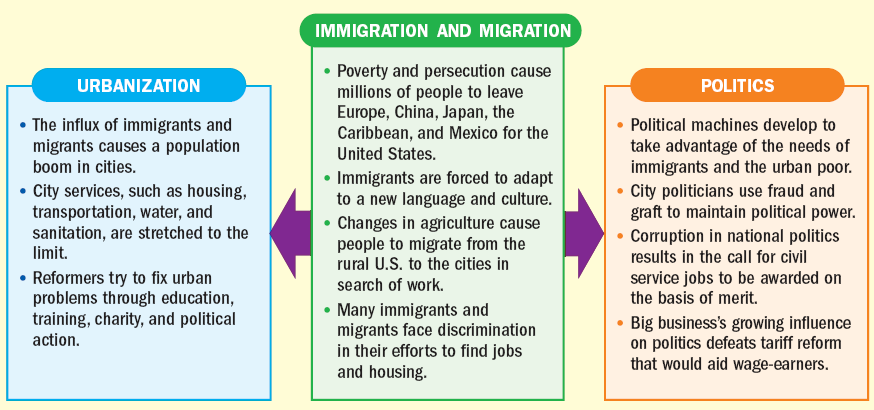